.
Troponin limit of detection plus cardiac risk stratification scores for the exclusion of myocardial infarction and 30-day adverse cardiac events in ED patients
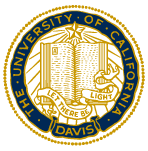 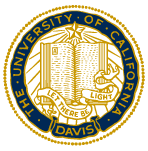 Kelly M. Gray, MD; Mitchell D. Datlow, MA; Deborah B. Diercks, MD, MSc; Bryn E. Mumma, MD, MAS
University of California Davis, Department of Emergency Medicine, Sacramento, CA
INTRODUCTION
FIGURE AND TABLES
RESULTS
888 patients
Median age 62 (IQR 52-74) years; 460 (52%) male (Table 2)
422 (48%) had initial troponin below the LOD
49 (5.5%) had encounter diagnosis of AMI
80 (11%) had 30-day composite outcome
HEART score sensitivity for AMI (Table 3)
Alone: 98% (95% CI 89–100%)
With troponin below the LOD: 100% (95% CI 93–100%; difference 2%, 95% CI -2–6%)
ACS Pretest Probability <2% sensitivity for AMI (Table 3)
Alone: 96% (95% CI 86–100%)
With troponin below the LOD: 100%  (95% CI 93–100%; difference 4%, 95% CI -1.5–10%)
Over 10 million patients present to EDs in the US annually with chest pain; 10% have acute coronary syndromes
Evaluation for acute myocardial infarction (AMI) typically involves serial troponins
When screening for MI, troponins below the 99th percentile (0.04ng/ml), including those below the limit of detection (LOD; 0.01ng/ml), are considered normal
HEART Score and ACS Pretest Probability assessment can risk-stratify ED patients with possible AMI
Hypothesis: Low-risk HEART Score (0-3) or an ACS Pretest Probability Assessment < 2% plus an initial troponin below the LOD would exclude both AMI during admission and 30-day major adverse cardiac events
Table 1a. HEART Score
Table 2. Patient Characteristics
LIMITATIONS
METHODS
Table 1b. ACS Pretest Probability Assessment
Single center study
Relatively small sample size with low proportion of AMIs
30-day follow-up not available for 151 patients (17%)
Table 3. Comparison of Sensitivities
Retrospective cohort study at single academic ED 
Included patients who had a troponin I test (Siemens Ultra Troponin I) from 9/1/13 to 11/13/13 
Excluded those with missing encounter diagnosis (n=21)
Abstracted data from electronic medical record:
Demographic and clinical characteristics
Laboratory and ECG results
Diagnoses
30-day return visits
Calculated HEART Score (Table 1a) & ACS Pretest Probability (Table 1b)
An ACS Pretest Probability cutpoint of <2% was chosen because HEART score 0-3 corresponds to <2% risk
Primary outcome = Final encounter diagnosis of AMI 
Secondary outcome = Composite of MI, revascularization, and death from a cardiac or uncertain etiology at 30 days
Descriptive statistics presented
CONCLUSIONS
Patients with an initial troponin I value below the LOD and a low-risk HEART Score or ACS Pretest Probability <2% had no acute MIs or 30-day adverse cardiac events 

Addition of a single troponin below the LOD to these scores improves sensitivity for 30-day adverse cardiac events
ACKNOWLEDGEMENTS
This project was supported by the National Institutes of Health (NIH) through grants K12HL108964, K08HL130546, and UL1TR001860